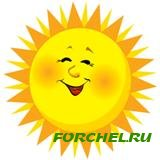 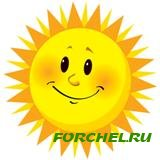 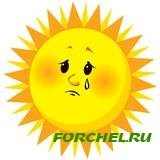 Какая операция переводит первое число во второе?
12                        24   
 
67                            54
+12
-13
Выполните заданные операции, результаты запишите.
24           +6 
     20         -13
     35          +6        
     72          -15
30
7
41
57
567
Отгадайте имя гостя нашего урока
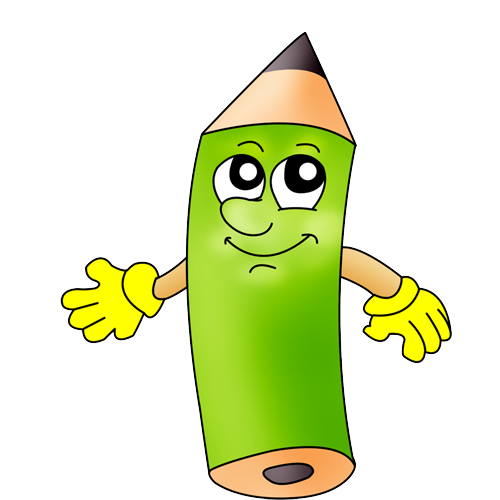 К
А
Р
А
Н
Д
А
Ш
И
К
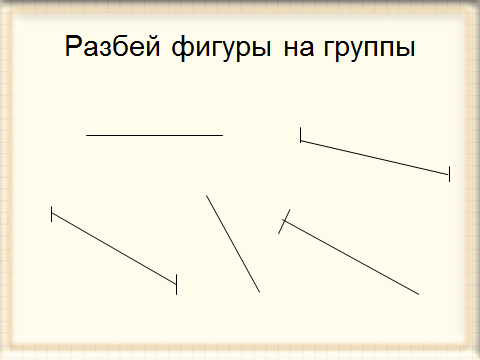 Тема урока
ОТРЕЗОК.
                       
                          ПРЯМАЯ.
      
                                             ЛУЧ.
Задание № 6, с. 8
- прямые
- отрезки
- лучи
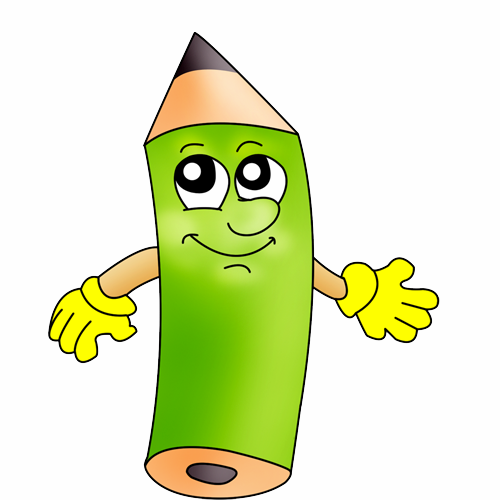 Задание № 2, с. 7
С
М
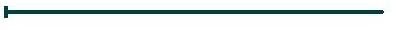 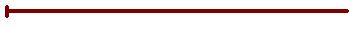 К
CK
MA
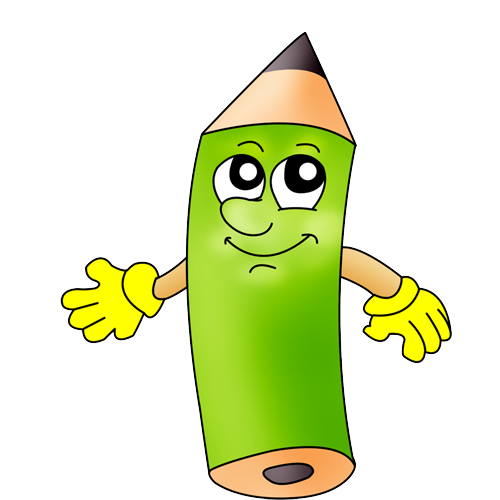 А
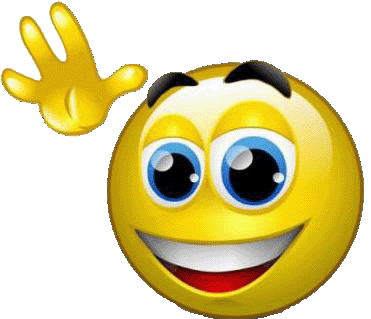 N
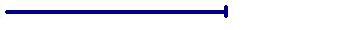 D
DN
Задание № 3, с. 7
Прав ли Смайлик?
А
В
А
А
В
В
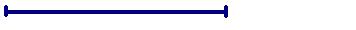 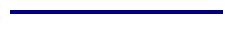 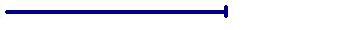 Прямая АВ
Отрезок АВ
Луч АВ
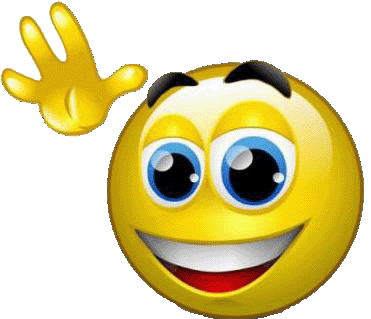 Где же я ошибся?
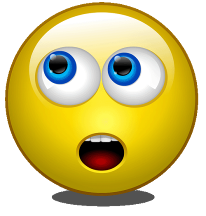 Задание № 4, с. 7
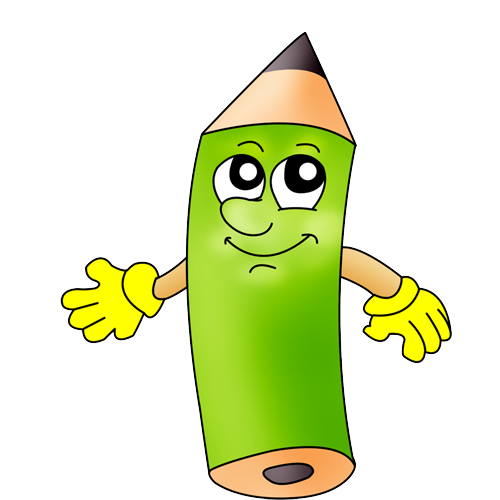 Найдите пересекающиеся лучи
А
S
F
В
М
D
E
N
С
К
Задание № 7, с. 8
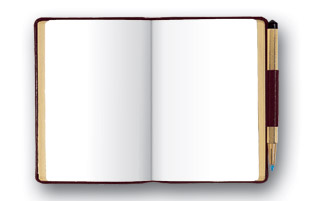 ?, на 8 кг
 больше
56 кг
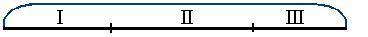 180 кг
?
Проверка решения
56+8=64 (кг)- продали во II день.
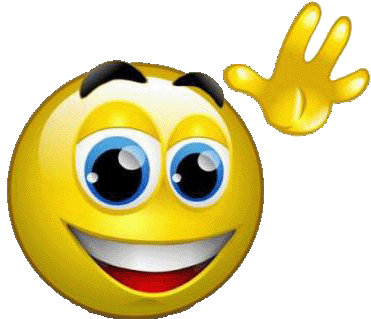 2) 56+64=120 (кг)- продали за 2 дня.
3) 180-120=60 (кг)
Ответ: за III день продали 60 кг винограда.